Figure 4. Comparison of tuning indices for speed across old and young MT neurons. (A) Distributions of the modulation ...
Cereb Cortex, Volume 19, Issue 9, September 2009, Pages 1957–1967, https://doi.org/10.1093/cercor/bhn221
The content of this slide may be subject to copyright: please see the slide notes for details.
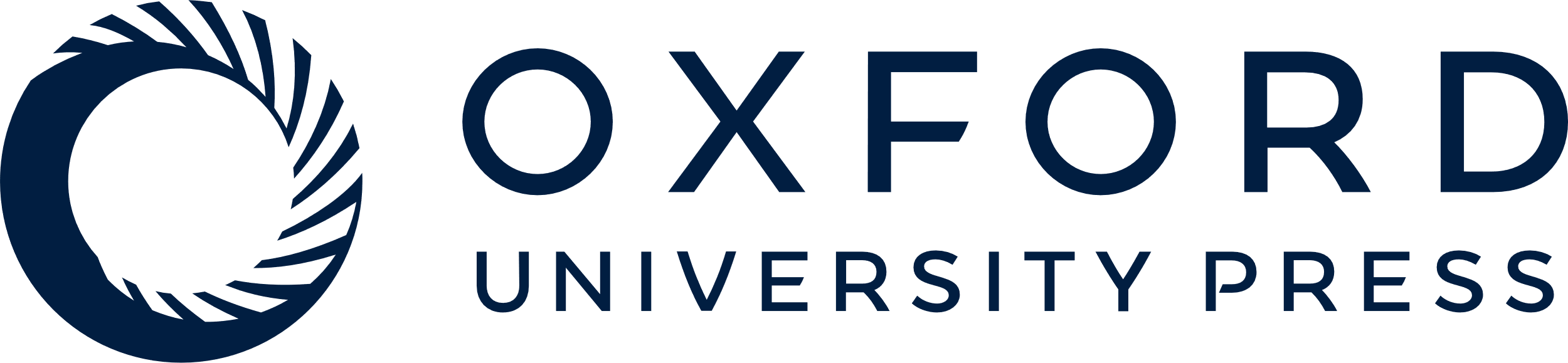 [Speaker Notes: Figure 4. Comparison of tuning indices for speed across old and young MT neurons. (A) Distributions of the modulation indices for young and old groups, as defined by Equation 2 (see Methods). (B) Distributions of the discrimination indices for young and old groups, as defined by Equation 3 (see Methods).


Unless provided in the caption above, the following copyright applies to the content of this slide: © The Author 2008. Published by Oxford University Press. All rights reserved. For permissions, please e-mail: journals.permissions@oxfordjournals.org]